INNOVACIÓN
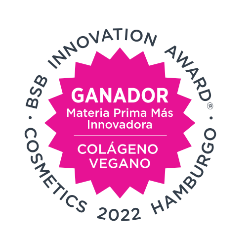 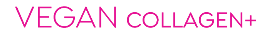 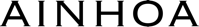 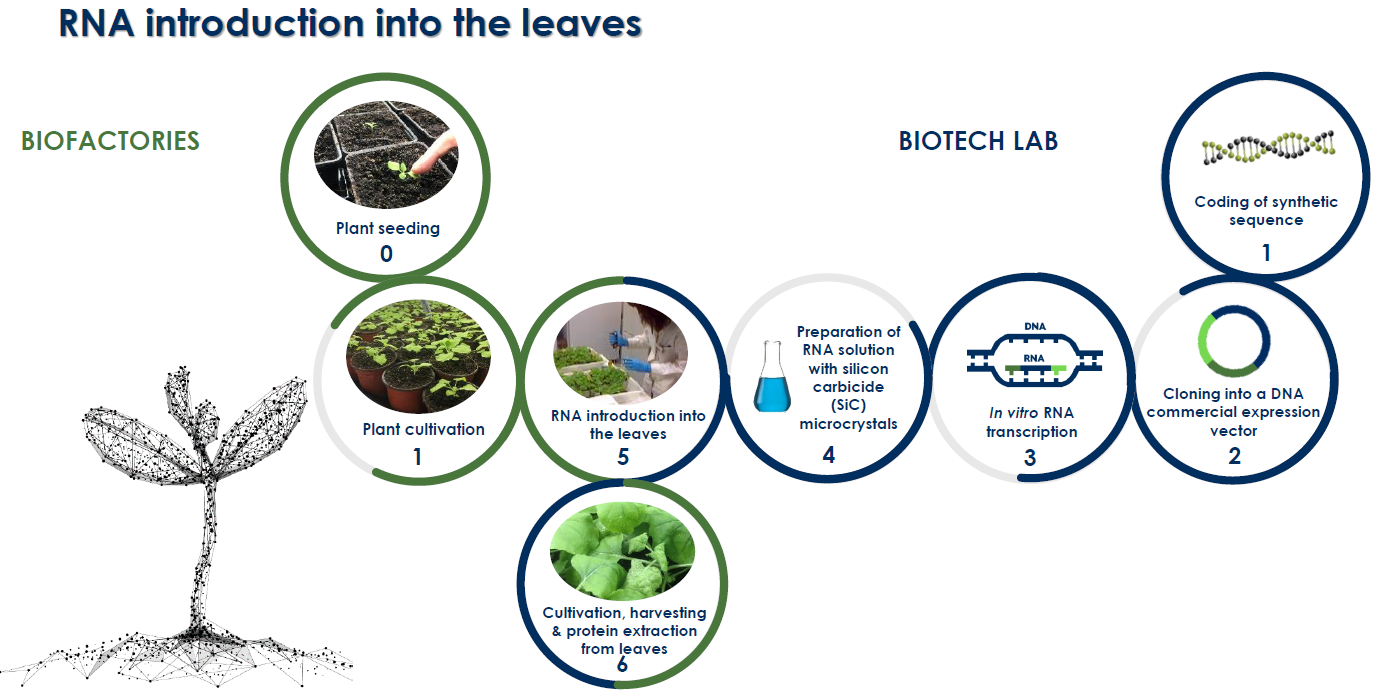 Esta tecnología sostenible permite obtener una molécula idéntica a un fragmento de la secuencia de colágeno humano tipo I, y por tanto, con la misma actividad y eficacia que el colágeno endógeno de la piel.